Future Media Experiences - JKM103
Virtual Reality Journalism
Pavla Roučková
What is Virtual Reality?
Definition, key points, timeline
Definition
Virtual reality (VR) refers to a computer-generated simulation in which a person can interact within an artificial three-dimensional environment using electronic devices, such as special goggles with a screen or gloves fitted with sensors. In this simulated artificial environment, the user is able to have a realistic-feeling experience.
Augmented reality (AR) is different from VR, in that AR enhances the real world as it exists with graphical overlays and does not create a fully immersive experience.
Investopedia.com
What is VR?
28.2.2021
3
Key feautres
1
2
3
VR creates an immersive artificial world that can seem quite real, via the use of technology.
Virtual reality has many use-cases, including entertainment and gaming, or acting as a sales, educational, or training tool.
Through a virtual reality viewer, users can look up, down, or any which way, as if they were actually there.
Investopedia.com
What is VR?
28.2.2021
4
1950s
Timeline
Sensorama
large booth that could fit up to four people at a time
stimulate all of the senses
full colour 3D video, audio, vibrations, smell and atmospheric effects, such as wind.
Source: History of virtual reality: Timeline
History of VR
1968
The Sword of Damocles
first virtual reality HMD (head mounted display)
1989
NASA contract
to develop a VR training simulator for astronauts. Through this real-time binaural 3D audio processing was developed.
2010 - 2014
Oculus Launch
Break through on the market after FB bought Oculus.
Sony, Samsung, Google and more
What is VR?
28.2.2021
5
What is VR?
28.2.2021
6
VR and journalism
Changes in journalism
NARRATIVE
INFORMATIVE
Shift from an informative to a narrative practice
The audience actually enters a virtually recreated or recorded scenario representing the news story.
Offering experiences and environments to news users that are unique, and thus lead to more engaged users.
Active audience
Interactive
Emotional connection with the news
VR and journalism
28.2.2021
8
News using VR
The first journalistic VR piece in the New York Times was 11-minute long mini-documentary “The Displaced”. It was focusing on the stories of three children forced to leave their homes, because of crisis in Lebanon, South Sudan and Ukraine.
The VR story was part of New York Times Magazine’s cover story about the global refugee crisis.
„True to The Huffington Post’s mission to inform, inspire, entertain and empower its audience, the platform aims to deliver the best and most immersive storytelling experience to readers by transporting them to the center of the action. The HuffPost RYOT team will be on the ground at the 2016 Republican and Democratic National Conventions beginning next week broadcasting immersive 360° videos, updates, and breaking news.“
https://www.businesswire.com/
„When new platforms emerge we work ahead of the curve, considering how these technologies will work for our journalism and readers and experimenting with them to bring Guardian journalism to life. In whatever we do, it’s our mission to create impactful and meaningful journalism that provokes action and thought.“
The Guardian
The New York Times
The Huffington Post
October 2016
November 2015
July 2016
VR and journalism
28.2.2021
9
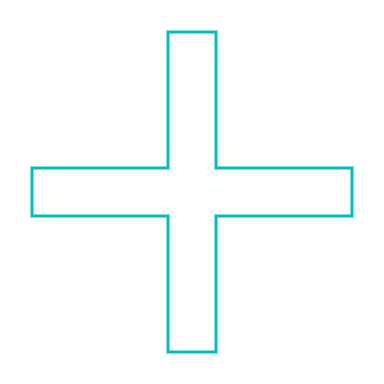 Benefits
Enhanced storytelling
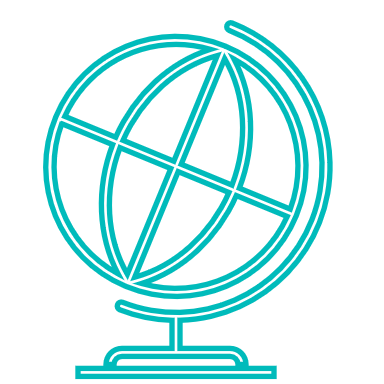 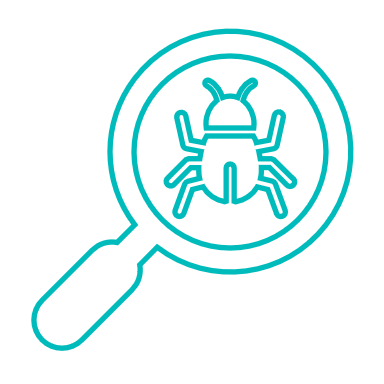 Dive into an environment that is out of reach.
Viewer can investigate different topics and aspects of the news story.
Interaction
Enviroment
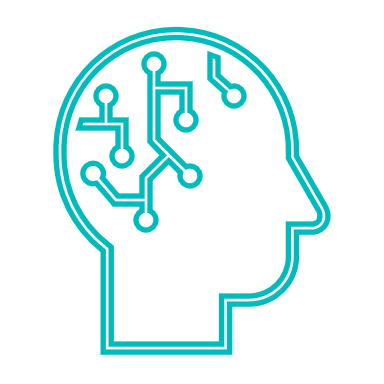 Information and emotion
VR conveys not only information, but also creates an emotional connection with the news story.
BENEFITS AND DRAWBACKS
28.2.2021
10
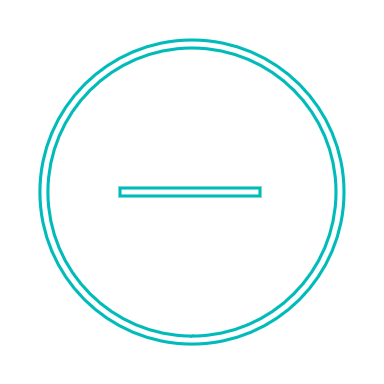 Drawbacks
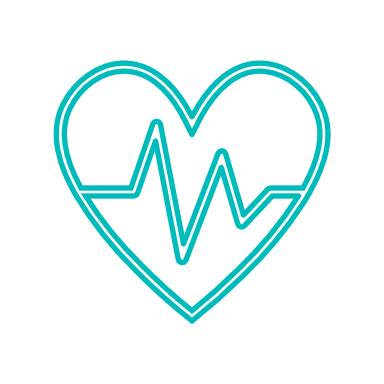 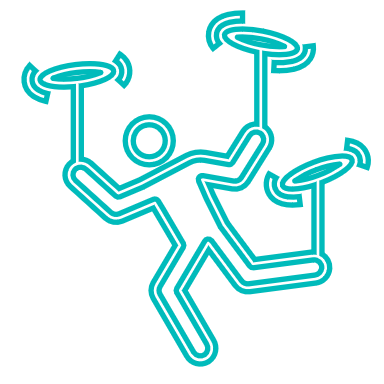 Anxiety
Nausea
Eye strain
The whole process from capturing through viewing VR and 360° video requires a wide range of specialist and professional skills.
Demanding production
Health Risks
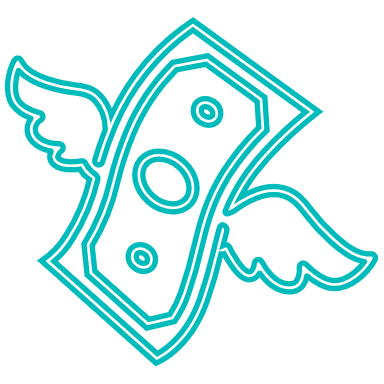 The viewer needs to own a VR set in order to immerse into VR news. 
Production itself is also costly.
Cost
BENEFITS AND DRAWBACKS
28.2.2021
11
TRY IT OUT
The Displaced
WATCH
28.2.2021
12
SOURCES
“The Guardian and Virtual Reality.” The Guardian, Guardian News and Media, 4 Oct. 2016, www.theguardian.com/membership/2016/oct/04/the-guardian-and-virtual-reality.
“The Huffington Post Launches Full 360° and VR Capabilities across All Platforms.” The Huffington Post Launches Full 360° and VR Capabilities across All Platforms | Business Wire, 14 July 2016, www.businesswire.com/news/home/20160714006034/en/The-Huffington-Post-Launches-Full-360%C2%B0-and-VR-Capabilities-across-All-Platforms.
AR/VR Innovation Lab. www.technopark.ps/arvr/en/article/28/VR-in-Journalism#:~:text=VR%20and%20360%2Ddegree%20videos,lead%20to%20more%20engaged%20users.&text=Any%20time%20a%20new%20technology,it%20with%20uncertainty%20and%20reluctance.
Mitchell, Cory. “Virtual Reality.” Investopedia, Investopedia, 21 Nov. 2020, www.investopedia.com/terms/v/virtual-reality.asp#:~:text=Virtual%20reality%20(VR)%20refers%20to,or%20gloves%20fitted%20with%20sensors. 
Sirkkunen, E., Väätäjä, H., Uskali, T., & Rezaei, P. P. (2016). Journalism in virtual reality : opportunities and future research challenges. In Academic MindTrek'16 : Proceedings of the 20th International Academic MindTrek Conference (pp. 297-303). New York: Association for Computing Machinery (ACM). doi:10.1145/2994310.2994353
Technology, GlobalData. “History of Virtual Reality: Timeline.” Verdict, 15 July 2020, www.verdict.co.uk/history-virtual-reality-timeline/#:~:text=Invented%20in%20the%201950s%2C%20VR's,Jaron%20Lanier%20in%20the%201980s.
Unknown, Author. “4 Health Risks From Using Virtual Reality Headsets.” VEST, 24 July 2017, www.vesttech.com/4-health-risks-from-using-virtual-reality-headsets/#:~:text=VR%20headsets%20can%20cause%20severe,uncomfortable%20after%20a%20few%20minutes.
SOURCES
28.2.2021
13
THANK YOU!
Pavla Roučková
Media and Communications Studies (MSP)